Physics Unit 5 - Electricity
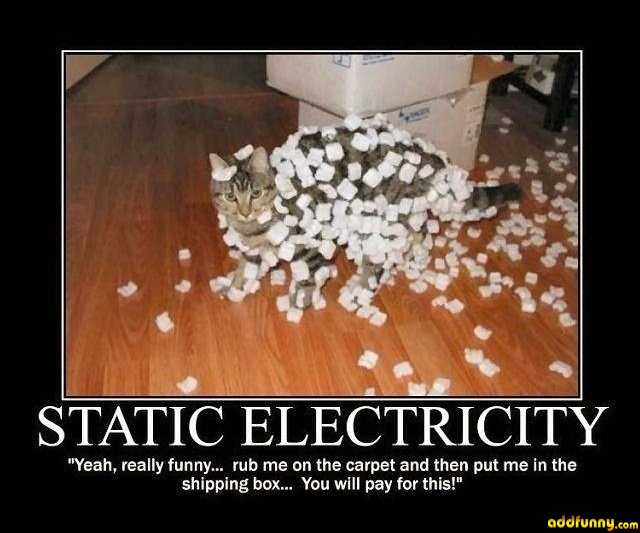 Electric Charges
In chemistry: matter is made up of atoms which are made of protons, electrons, and neutrons
Electric charges of these particles:
Protons – positive
Electrons – negative
Neutrons – neutral
				(no charge)
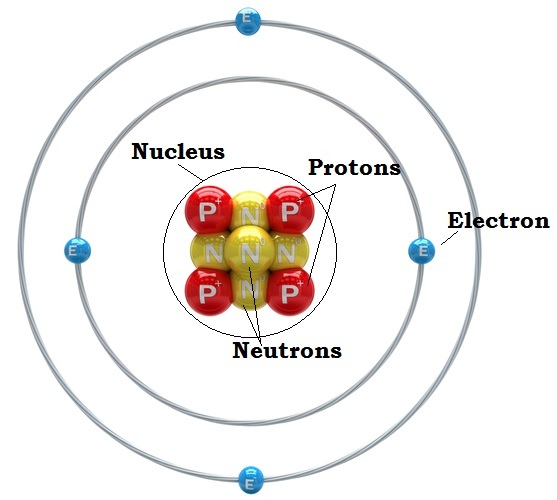 Electric Charges
Force is exerted between any two things that have an electric charge
opposite charges attract
like charges repel
Conductors
Conductor – material that allows electrons to move through it easily
e- (electrons) are loosely held 
ex: metals like copper and silver
Insulators
Insulator – material that doesn’t allow electrons to move through it easily
e- are tightly held
ex: plastic, wood, rubber, glass
Static Electricity
Static Electricity – the net accumulation of electric charges on an object

Charging – electric charges are transferred from one object to another, total charge is conserved
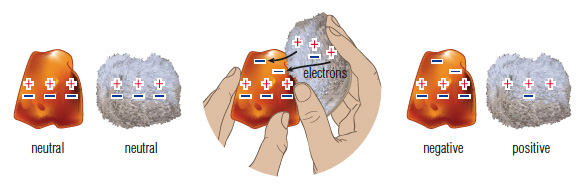 Methods of Charging
Friction – the charging of an object by rubbing two items together
Charges separate (one object becomes more negative, the other more positive)

EX:
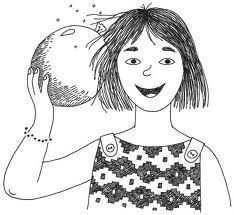 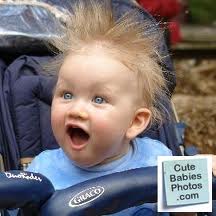 Methods of Charging
Induction – rearrangement of particles to produce a positive side and negative side
Charges move within an object, not between objects

EX:
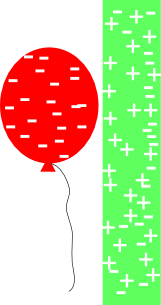 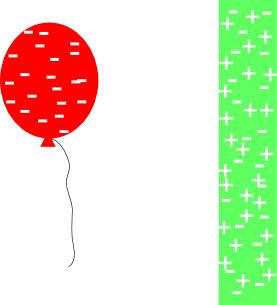 Methods of Charging
Conduction – transfer of charge from one object to another by direct contact
Charges even out between objects

EX:
electroscope
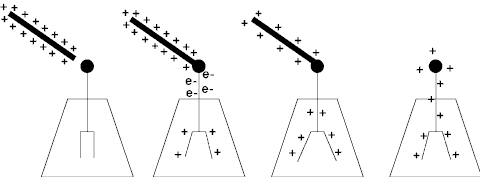 Static Discharge
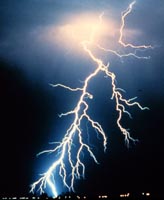 The movement of electrons to relieve a separation in charge
EX: sparks, lightning
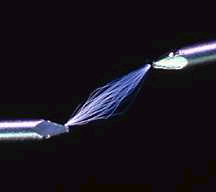 Electrical Quantities
Potential Difference
Current
Resistance
Potential Difference
Potential Difference/Voltage (V) – difference in electrical potential between two places
large separation of charge creates high voltage
the “push” that causes e- to move from - to +
measured in volts (V)
Batteries
Battery – device that converts chemical energy into electrical energy	
Provides a consistent voltage (Ex: 9V)
Uses an electrolyte that allows charges to move from one electrode to another
Wet cell – uses a liquid (wet) electrolyte.
Ex: car battery
Dry cell – uses a non-liquid (dry) electrolyte.
Ex: flashlight battery, AA, AAA, C, D
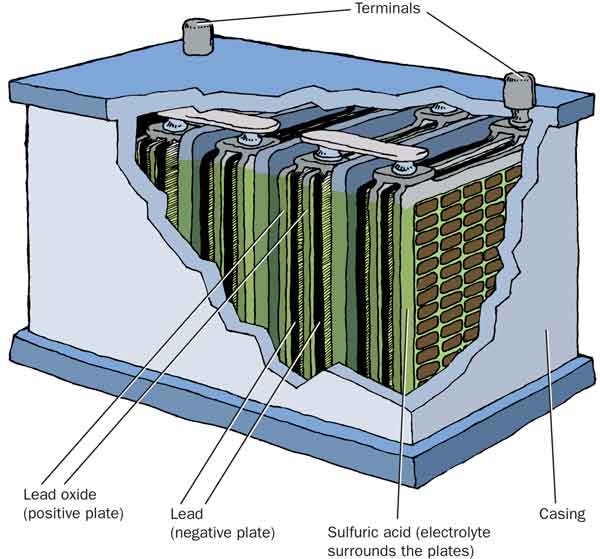 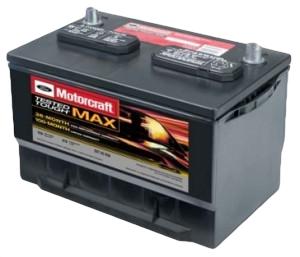 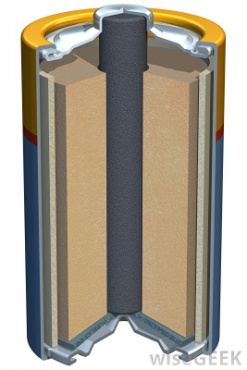 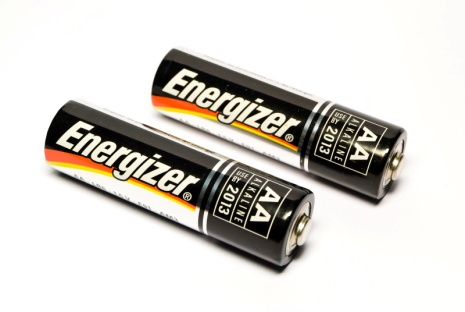 Current
Current (I) – flow of electrons through a conductor
depends on # of e- passing a point in a given time
measured in amperes (A)
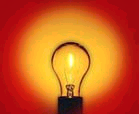 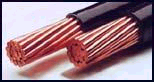 Copper - low resistance
Tungsten - high resistance
Resistance
Resistance (R) – opposition to the flow of electrons
Converts electrical energy to thermal energy & light
measured in ohms ()
Resistance Depends on:
Resistivity/type of material
Conductors have low resistivity, insulators have high resistivity
Thickness of wire
Increasing thickness decreases resistance (easier to drink from a wide straw)
Length of wire
Increasing length increases resistance (harder to drink from a long straw)
Temperature
Increasing temperature increases resistance
Ohm’s Law
Ohm’s Law
V: potential 
     difference (V)
I:  current (A)
R: resistance ()
V = I × R
Ohm’s Law
Ohm’s law: V=IR is like Newton’s 2nd Law: F=ma

Current increases when voltage increases.
Stronger push in the circuit, more flow.
Like stronger force = larger acceleration
Current decreases when resistance increases
More resistance to flow, less flow
Like larger mass = smaller acceleration
V
R
I
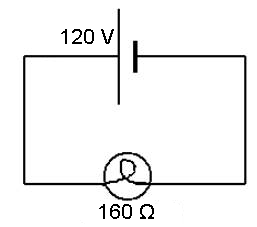 Ohm’s Law
A lightbulb with a resistance of 160  is plugged into a 120-V outlet.  What is the current flowing through the bulb?
GIVEN:
R = 160 
V = 120 V
I = ?
WORK:
I = V ÷ R
I = (120 V) ÷ (160 )
I = 0.75 A
Electrical Power
Electrical Power
rate at which electrical energy is converted to another form of energy
P: power (W)
I:  current (A)
V: potential 
     difference (V)
P = I × V
Electrical Power
Electric companies charge for use of electricity based off of amount of energy used
Remember P=W/t so W=P x t
The amount of electrical energy used is electrical power x time
Units: kilowatt-hour (1000 W x 3600 s)
Electrical Power
A calculator has a 0.01-A current flowing through it.  It operates with a potential difference of 9 V.  How much power does it use?
GIVEN:
I = 0.01 A
V = 9 V
P = ?
WORK:
P = I · V
P = (0.01 A) (9 V)
P = 0.09 W
P
V
I
Circuits
Circuit – closed path through which electrons can flow
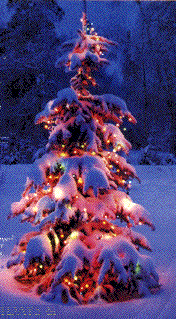 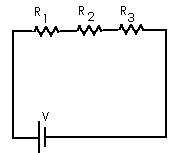 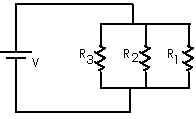 Circuit Components – Symbols
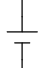 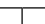 Battery


Resistor


Wire
Junction


Light bulb


Switch
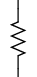 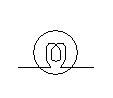 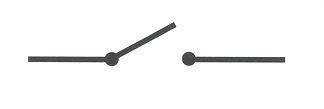 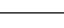 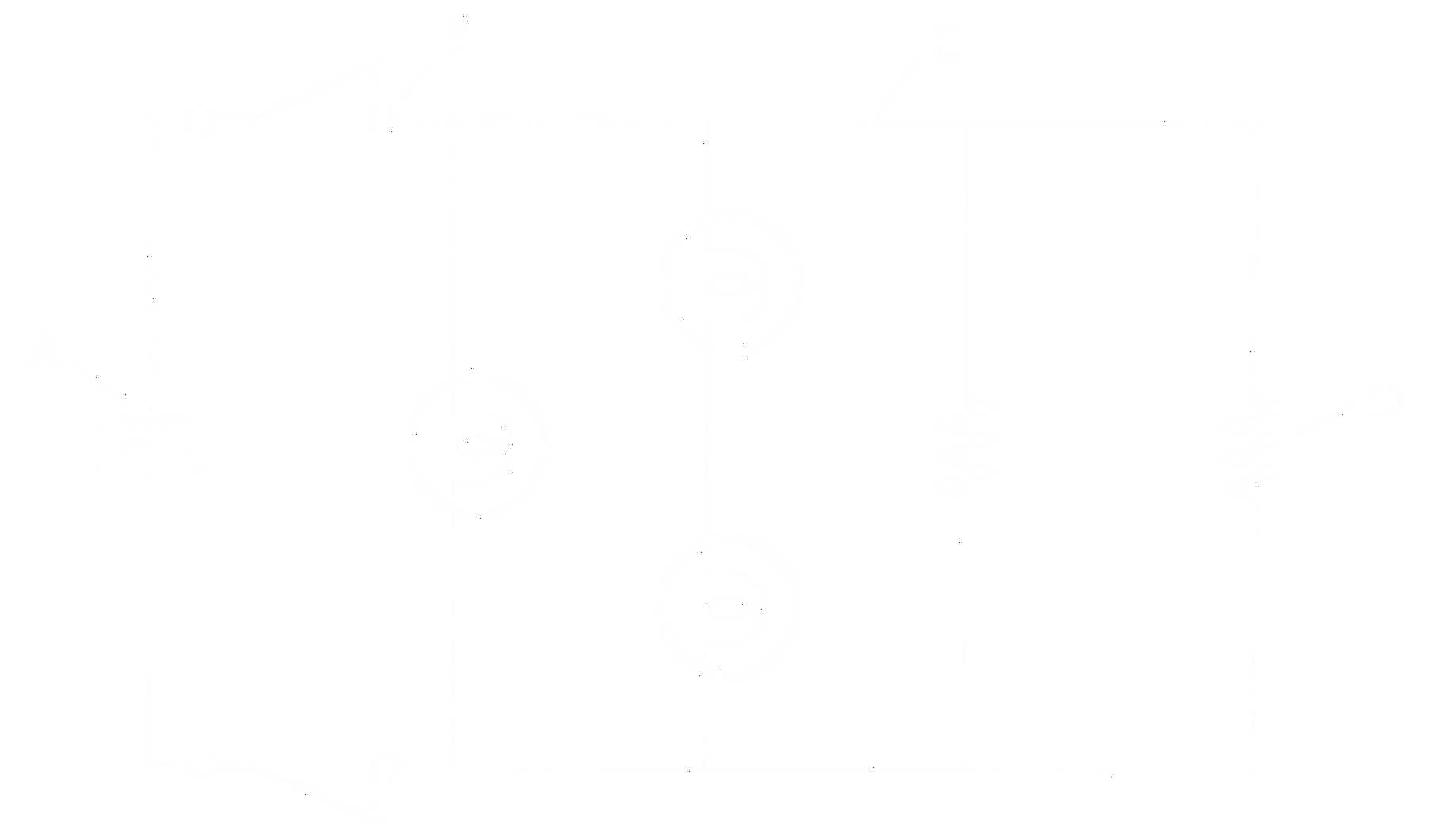 Circuit Components - Diagram
E
F
A - battery	C - light bulb	E - wire
B - switch	D - resistor	F - junction
Series Circuits
Objects are arranged one after another.

Current only has one path to travel.

Current is the same through all objects.
Series Circuits
current travels in a single path
one break stops the flow of current
current is the same throughout circuit 
lights are equal brightness
each device receives a fraction of the total voltage 
get dimmer as lights are added
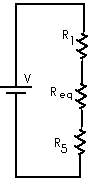 Parallel Circuits
Objects are arranged one beside another.

Current has more than one path to travel.

Current is split up between paths.
Parallel Circuits
current travels in multiple paths
one break doesn’t stop flow
current varies in different branches
takes path of least resistance
“bigger” light would be dimmer
each device receives the total voltage
no change when lights are added
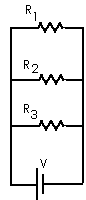 Household Circuits
Combination of parallel circuits
too many devices can cause wires to overheat
Safety Features:
fuse - metal melts, breaking circuit
circuit breaker - bimetallic strip bends when hot, breaking circuit